三谷基督徒會堂成人主日學
出埃及記
第八課 會幕(24章-27章)

05/03/2020
24章-27章概論
立約（24章）
至聖所和聖所的器具（25章）
至聖所和聖所的帳幕（26章）
祭壇和外院（27章）
[Speaker Notes: 祭司的國度，聖潔的國民
律法之後必有教導如何敬拜，在哪裡敬拜等。從25章1節開始，到整本利未記，再到民數記10：10主要的內容就是律法中的例律，如何敬拜神。
Exo 19:1 以色列人出埃及地以后，满了（進入第）三个月的那一天，就来到西乃的旷野。
Num 10:11 第二年二月二十日，云彩从法柜的帐幕收上去。
Num 10:12 以色列人就按站往前行，离开西乃的旷野，云彩停住在巴兰的旷野。
Num 10:13 这是他们照耶和华借摩西所吩咐的，初次往前行。
一個真的信徒是一個敬拜的人。敬拜從得救開始，成為我們的生活和生命的一部分，一直到天堂，持續到永遠。神願意人按照正確的方式敬拜祂，也把敬拜是喜悅賜給人。我思想如何敬拜神嗎？
舊約時代的人，敬拜神是通過一種可見的方式。其实整个旧约都是一种可见的方式。会幕里的每一样物件都启示神的同在，以及神要人如何接近祂。耶稣自己就是为以马内利，神与人同在。我们新约时代的人还需要去了解会幕吗？当我们准备读与会幕有关的内容的时候，你有这样的一种期待吗？通过这有形的会幕来认识那道成肉身的耶稣，又通过耶稣来认识那位我们没有用肉眼看过的神。
Jhn 4:21 耶稣说，妇人，你当信我，时候将到，你们拜父，也不在这山上，也不在耶路撒冷。
Jhn 4:22 你们所拜的，你们不知道。我们所拜的，我们知道。因为救恩是从犹太人出来的。
Jhn 4:23 时候将到，如今就是了，那真正拜父的，要用心灵和诚实拜他，因为父要这样的人拜他。
Jhn 4:24 神是个灵（或无个字）所以拜他的，必须用心灵和诚实拜他。]
立约
24:1 耶和华对摩西说，你和亚伦，拿答，亚比户，并以色列长老中的七十人，都要上到我这里来，远远地下拜。
24:2 惟独你可以亲近耶和华，他们却不可亲近，百姓也不可和你一同上来。
24:3 摩西下山，将耶和华的命令典章都述说与百姓听。众百姓齐声说，耶和华所吩咐的，我们都必遵行。
24:4 摩西将耶和华的命令都写上。清早起来，在山下筑一座坛，按以色列十二支派立十二根柱子，
24:5 又打发以色列人中的少年人去献燔祭，又向耶和华献牛为平安祭。
[Speaker Notes: 人类的始祖在伊甸园犯罪之后，就开始「躲避耶和华神的面」（创三8）。「我们的神乃是烈火」（来十二29），罪人在圣洁的神面前「不能存活」（三十三20）。因此，在罪的问题没有解决之前，连神所呼召的人都「不可亲近」神，只有中保摩西被特许「可以亲近耶和华」。
但神救赎的目的就是让人回到祂面前，因此，最初是所有的百姓都「不可上山去，也不可摸山的边界」（十九12），然后神呼召摩西一个人「上山顶」（十九20），接着又允许他「和亚伦一同上来」（十九24），现在又允许「拿答、亚比户，并以色列长老中的七十人」一起上山，一步一步地把恩典的门打开。最终神要让基督成为「新约的中保」（来九15）

燔祭，平安祭是可以吃的]
立约
24:6 摩西将血一半盛在盆中，一半洒在坛上，
24:7 又将约书念给百姓听。他们说，耶和华所吩咐的，我们都必遵行。
24:8 摩西将血洒在百姓身上，说，你看，这是立约的血，是耶和华按这一切话与你们立约的凭据。
24:9 摩西，亚伦，拿答，亚比户，并以色列长老中的七十人，都上了山。
24:10 他们看见以色列的神，他脚下仿佛有平铺的蓝宝石，如同天色明净。
24:11 他的手不加害在以色列的尊者身上。他们观看神，他们又吃又喝。
[Speaker Notes: 立約的前提：以色列人願意遵守神的律法
立約的基礎：約書（律法）
立約的程序：洒血獻祭
立約的結果：看見神，享受神

按这一切话与你们立约
Lev 18:5 所以，你们要守我的律例典章，人若遵行，就必因此活着。我是耶和华。
Gal 3:12 律法原不本乎信，只说，行这些事的，就必因此活着。
Rom 10:5 摩西写着说，人若行那出于律法的义，就必因此活着。
舊約時代的人的救恩却是通过信，因着信。
旧约
Deu 11:26 看哪，我今日将祝福与咒诅的话都陈明在你们面前。
Deu 11:27 你们若听从耶和华你们神的诫命，就是我今日所吩咐你们的，就必蒙福。
Deu 11:28 你们若不听从耶和华你们神的诫命，偏离我今日所吩咐你们的道，去事奉你们素来所不认识的别神，就必受祸。

Deu 28:2 你若听从耶和华你神的话，这以下的福必追随你，临到你身上，
Deu 28:3 你在城里必蒙福，在田间也必蒙福。
Deu 28:4 你身所生的，地所产的，牲畜所下的，以及牛犊，羊羔，都必蒙福。
Deu 28:5 你的筐子和你的抟面盆都必蒙福。
Deu 28:6 你出也蒙福，入也蒙福。
Deu 28:7 仇敌起来攻击你，耶和华必使他们在你面前被你杀败。他们从一条路来攻击你，必从七条路逃跑。

Deu 28:15 你若不听从耶和华你神的话，不谨守遵行他的一切诫命律例，就是我今日所吩咐你的，这以下的咒诅都必追随你，临到你身上，
Deu 28:16 你在城里必受咒诅，在田间也必受咒诅。
Deu 28:17 你的筐子和你的抟面盆都必受咒诅。
Deu 28:18 你身所生的，地所产的，以及牛犊，羊羔，都必受咒诅。
Deu 28:19 你出也受咒诅，入也受咒诅。
Deu 28:20 耶和华因你行恶离弃他，必在你手里所办的一切事上，使咒诅，扰乱，责罚临到你，直到你被毁灭，速速地灭亡。
Deu 28:21 耶和华必使瘟疫贴在你身上，直到他将你从所进去得为业的地上灭绝。

新约
Heb 8:10 主又说，那些日子以后，我与以色列家所立的约乃是这样。我要将我的律法放在他们里面，写在他们心上，我要作他们的神，他们要作我的子民。
Heb 8:11 他们不用各人教导自己的乡邻，和自己的弟兄，说，你该认识主。因为他们从最小的到至大的，都必认识我。
Heb 8:12 我要宽恕他们的不义，不再记念他们的罪愆。]
立约
24:12 耶和华对摩西说，你上山到我这里来，住在这里，我要将石版并我所写的律法和诫命赐给你，使你可以教训百姓。
24:13 摩西和他的帮手约书亚起来，上了神的山。
24:14 摩西对长老说，你们在这里等着，等到我们再回来，有亚伦，户珥与你们同在。凡有争讼的，都可以就近他们去。
24:15 摩西上山，有云彩把山遮盖。
24:16 耶和华的荣耀停于西乃山，云彩遮盖山六天，第七天他从云中召摩西。
24:17 耶和华的荣耀在山顶上，在以色列人眼前，形状如烈火。
24:18 摩西进入云中上山，在山上四十昼夜。
[Speaker Notes: 立約之後才有神的同住，才有會幕的啟示]
24章-27章概論
立約（24章）
至聖所和聖所的器具（25章）
至聖所和聖所的帳幕（26章）
祭壇和外院（27章）
[Speaker Notes: 祭司的國度，聖潔的國民
律法之後必有教導如何敬拜，在哪裡敬拜等。從25章1節開始，到整本利未記，再到民數記10：10主要的內容就是律法中的例律，如何敬拜神。
Exo 19:1 以色列人出埃及地以后，满了（進入第）三个月的那一天，就来到西乃的旷野。
Num 10:11 第二年二月二十日，云彩从法柜的帐幕收上去。
Num 10:12 以色列人就按站往前行，离开西乃的旷野，云彩停住在巴兰的旷野。
Num 10:13 这是他们照耶和华借摩西所吩咐的，初次往前行。
一個真的信徒是一個敬拜的人。敬拜從得救開始，成為我們的生活和生命的一部分，一直到天堂，持續到永遠。神願意人按照正確的方式敬拜祂，也把敬拜是喜悅賜給人。我思想如何敬拜神嗎？
舊約時代的人，敬拜神是通過一種可見的方式。其实整个旧约都是一种可见的方式。会幕里的每一样物件都启示神的同在，以及神要人如何接近祂。耶稣自己就是为以马内利，神与人同在。我们新约时代的人还需要去了解会幕吗？当我们准备读与会幕有关的内容的时候，你有这样的一种期待吗？通过这有形的会幕来认识那道成肉身的耶稣，又通过耶稣来认识那位我们没有用肉眼看过的神。
Jhn 4:21 耶稣说，妇人，你当信我，时候将到，你们拜父，也不在这山上，也不在耶路撒冷。
Jhn 4:22 你们所拜的，你们不知道。我们所拜的，我们知道。因为救恩是从犹太人出来的。
Jhn 4:23 时候将到，如今就是了，那真正拜父的，要用心灵和诚实拜他，因为父要这样的人拜他。
Jhn 4:24 神是个灵（或无个字）所以拜他的，必须用心灵和诚实拜他。]
建造会幕的材料，目的，和方法
25:1 耶和华晓谕摩西说，
25:2 你告诉以色列人当为我送礼物来，凡甘心乐意的，你们就可以收下归我。
25:3 所要收的礼物，就是金，银，铜，
25:4 蓝色，紫色，朱红色线，细麻，山羊毛，
25:5 染红的公羊皮，海狗皮，皂荚木，
25:6 点灯的油并作膏油和香的香料，
25:7 红玛瑙与别样的宝石，可以镶嵌在以弗得和胸牌上。
25:8 又当为我造圣所，使我可以住在他们中间。
25:9 制造帐幕和其中的一切器具都要照我所指示你的样式。
[Speaker Notes: 1.材料：金属，线，动物皮，木料，油和香料，宝石

2.材料的来源：礼物（Offering），甘心乐意。敬拜的模式，甘心祭。十一奉献（Tithe）是税，不是礼物。
[niv] "Tell the Israelites to bring me an offering. You are to receive the offering for me from each man whose heart prompts him to give. 
[kjv] Speak unto the children of Israel, that they bring me an offering: of every man that giveth it willingly with his heart ye shall take my offering. 

2Co 9:7 各人要随本心所酌定的。不要作难，不要勉强，因为捐得乐意的人，是神所喜爱的。

Exo 11:2 你要传于百姓的耳中，叫他们男女各人向邻舍要金器银器。
Exo 11:3 耶和华叫百姓在埃及人眼前蒙恩，并且摩西在埃及地，法老臣仆，和百姓的眼中看为极大。

Exo 12:35 以色列人照着摩西的话行，向埃及人要金器，银器，和衣裳。
Exo 12:36 耶和华叫百姓在埃及人眼前蒙恩，以致埃及人给他们所要的。他们就把埃及人的财物夺去了。

3.方法：照神指示的样式。为什么？
Heb 8:5 他们供奉的事，本是天上事的形状和影像，正如摩西将要造帐幕的时候，蒙神警戒他，说，你要谨慎，作各样的物件，都要照着在山上指示你的样式。

4.目的：神要住在人的中间。不是神需要一个居所，乃是神乐意住在人的中间。住在人中间的条件是人按祂指示的样式建造圣所。
2Ch 6:18 神果真与世人同住在地上吗？看哪，天和天上的天尚且不足你居住的，何况我所建的这殿呢？
Jhn 1:14 道成了肉身住（支搭帐棚）在我们中间，充充满满的有恩典有真理。我们也见过他的荣光，正是父独生子的荣光。
[ylt] And the Word became flesh, and did tabernacle among us, 
Rev 21:3 我听见有大声音从宝座出来说，看哪，神的帐幕在人间。他要与人同住，他们要作他的子民，神要亲自与他们同在，作他们的神。
「未见城内有殿，因主神全能者和羔羊为城的殿」（启二十一22）
基督就是神的居所，「因为神本性一切的丰盛都有形有体地居住在基督里面」（西二）；教会也是神的居所，「你们来到主面前，也就像活石，被建造成为灵宫」（彼前二5）。基督是教会的「元首」（弗四15），教会是「基督的身体」（西一24），教会与基督联合，就成了神的属灵居所。

神的心意是要借着物质的「圣所」启示祂真正的属灵居所；借着「山上的样式」启示属灵建造的原则；借着「帐幕」表明那要来的神儿子基督和祂的工作，作为神与人同住的见证。

属灵建造的第二个原则是顺服，「要照我所指示你的样式」，人既不能修改、也不能出主意，只能绝对地顺服，完全没有人自己，一切都是根据神。因为只有使用神所要的材料、按着神所指示的样式来建造，才能百分之百地发表神的心意，成为「天上事的形状和影像」（来八5）。只要有一点点修改，就把神的心意表达错了。

会幕的「样式」是神所指示的，「制造帐幕和其中的一切器具」的工人是神所呼召的（三十一2、6），恩赐是神所赐的（三十一3、6），从头到尾都是「本于祂，倚靠祂，归于祂」（罗十一36），结果才能将「荣耀归给祂」（罗十一36）。
教会是「基督的身体」（西一24），是神在地上的帐幕和圣殿（约二21）。「建立基督的身体」（弗四12），也必须完全根据神所指示的「样式」，根据神的呼召和恩赐（弗四11-12），不能有任何人意的掺杂。人手所建造的只是巴别塔，而不是教会。]
法柜
25:10 要用皂荚木作一柜，长二肘半，宽一肘半，高一肘半。
25:11 要里外包上精金，四围镶上金牙边。
25:12 也要铸四个金环，安在柜的四脚上，这边两环，那边两环。
25:13 要用皂荚木作两根杠，用金包裹。
25:14 要把杠穿在柜旁的环内，以便抬柜。
25:15 这杠要常在柜的环内，不可抽出来。
25:16 必将我所要赐给你的法版放在柜里。
[Speaker Notes: 法柜或约柜，法版放在柜里
从最重要的物件开始。法柜与施恩座
法柜，盒子，1肘=18英寸。长45英寸（114厘米），宽高27英寸（69厘米）
长2.5肘=3.75英尺 = 114 厘米
宽1.5肘=2.25英尺 = 69 厘米
高1.5肘=2.25英尺 = 69 厘米
2Sa 6:6 到了拿艮的禾场，因为牛失前蹄（或作惊跳），乌撒就伸手扶住神的约柜。
2Sa 6:7 神耶和华向乌撒发怒，因这错误击杀他，他就死在神的约柜旁。]
施恩座
25:17 要用精金作施恩座（施恩或作蔽罪下同），长二肘半，宽一肘半。
25:18 要用金子锤出两个基路伯来，安在施恩座的两头。
25:19 这头作一个基路伯，那头作一个基路伯，二基路伯要接连一块，在施恩座的两头。
25:20 二基路伯要高张翅膀，遮掩施恩座。基路伯要脸对脸，朝着施恩座。
25:21 要将施恩座安在柜的上边，又将我所要赐给你的法版放在柜里。
25:22 我要在那里与你相会，又要从法柜施恩座上二基路伯中间，和你说我所要吩咐你传给以色列人的一切事。
[Speaker Notes: 长2.5肘=3.75英尺 = 114 厘米
宽1.5肘=2.25英尺 = 69 厘米
施恩盖，遮盖罪的盖，和好。]
法柜与施恩座
陈设饼
25:23 要用皂荚木作一张桌子，长二肘，宽一肘，高一肘半。
25:24 要包上精金，四围镶上金牙边。
25:25 桌子的四围各作一掌宽的横梁，横梁上镶着金牙边。
25:26 要作四个金环，安在桌子的四角上，就是桌子四脚上的四角。
25:27 安环子的地方要挨近横梁，可以穿杠抬桌子。
25:28 要用皂荚木作两根杠，用金包裹，以便抬桌子。
25:29 要作桌子上的盘子，调羹，并奠酒的爵和瓶，这都要用精金制作。
25:30 又要在桌子上，在我面前，常摆陈设饼。
[Speaker Notes: 长2肘=91 厘米
宽1肘= 46 厘米
高1.5肘=2.25英尺 = 69 厘米
陳設餅是主角]
陈设饼
金灯台
25:31 要用精金作一个灯台。灯台的座和干与杯，球，花，都要接连一块锤出来。
25:32 灯台两旁要杈出六个枝子，这旁三个，那旁三个。
25:33 这旁每枝上有三个杯，形状像杏花，有球，有花，那旁每枝上也有三个杯，形状像杏花，有球，有花。从灯台杈出来的六个枝子都是如此。
25:34 灯台上有四个杯，形状像杏花，有球，有花。
25:35 灯台每两个枝子以下有球与枝子接连一块。灯台出的六个枝子都是如此。
25:36 球和枝子要接连一块，都是一块精金锤出来的。
25:37 要作灯台的七个灯盏。祭司要点这灯，使灯光对照。
25:38 灯台的蜡剪和蜡花盘也是要精金的。
25:39 作灯台和这一切的器具要用精金一他连得。
25:40 要谨慎作这些物件，都要照着在山上指示你的样式。
金灯台
24章-27章概論
立約（24章）
至聖所和聖所的器具（25章）
至聖所和聖所的帳幕（26章）
祭壇和外院（27章）
第一层幔子
26:1 你要用十幅幔子作帐幕。这些幔子要用捻的细麻和蓝色，紫色，朱红色线制造，并用巧匠的手工绣上基路伯。
26:2 每幅幔子要长二十八肘，宽四肘，幔子都要一样的尺寸。
26:3 这五幅幔子要幅幅相连，那五幅幔子也要幅幅相连。
26:4 在这相连的幔子末幅边上要作蓝色的钮扣，在那相连的幔子末幅边上也要照样作。
26:5 要在这相连的幔子上作五十个钮扣，在那相连的幔子上也作五十个钮扣，都要两两相对。
26:6 又要作五十个金钩，用钩使幔子相连，这才成了一个帐幕。
罩棚，盖，顶盖
26:7 你要用山羊毛织十一幅幔子，作为帐幕以上的罩棚。
26:8 每幅幔子要长三十肘，宽四肘，十一幅幔子都要一样的尺寸。
26:9 要把五幅幔子连成一幅，又把六幅幔子连成一幅，这第六幅幔子要在罩棚的前面摺上去。
26:10 在这相连的幔子末幅边上要作五十个钮扣，在那相连的幔子末幅边上也作五十个钮扣。
26:11 又要作五十个铜钩，钩在钮扣中，使罩棚连成一个。
26:12 罩棚的幔子所余那垂下来的半幅幔子，要垂在帐幕的后头。
26:13 罩棚的幔子所余长的，这边一肘，那边一肘，要垂在帐幕的两旁，遮盖帐幕。
26:14 又要用染红的公羊皮作罩棚的盖，再用海狗皮作一层罩棚上的顶盖。
4层幔子
4层幔子
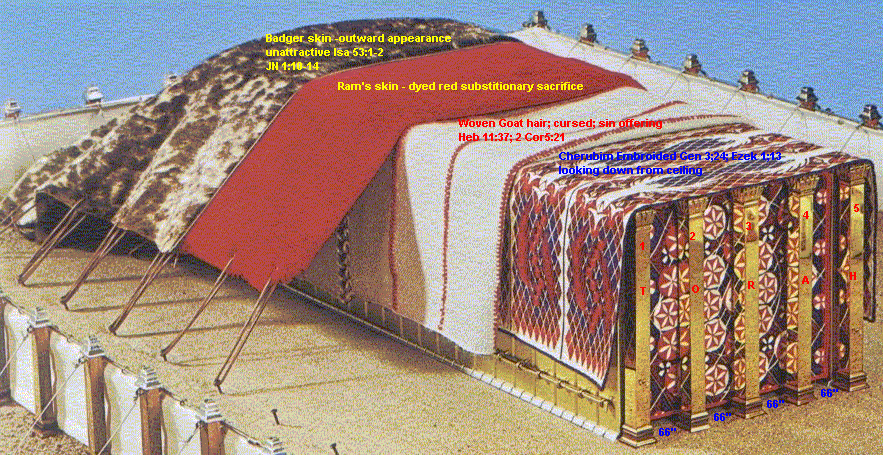 帐幕的竖板
26:15 你要用皂荚木作帐幕的竖板。
26:16 每块要长十肘，宽一肘半，
26:17 每块必有两榫相对。帐幕一切的板都要这样作。
26:18 帐幕的南面要作板二十块。
26:19 在这二十块板底下要作四十个带卯的银座，两卯接这块板上的两榫，两卯接那块板上的两榫。
26:20 帐幕第二面，就是北面，也要作板二十块
26:21 和带卯的银座四十个，这板底下有两卯，那板底下也有两卯。
帐幕的竖板
26:22 帐幕的后面，就是西面，要作板六块。
26:23 帐幕后面的拐角要作板两块。
26:24 板的下半截要双的，上半截要整的，直顶到第一个环子，两块都要这样作两个拐角。
26:25 必有八块板和十六个带卯的银座，这板底下有两卯，那板底下也有两卯。
26:26 你要用皂荚木作闩，为帐幕这面的板作五闩，
26:27 为帐幕那面的板作五闩，又为帐幕后面的板作五闩。
26:28 板腰间的中闩要从这一头通到那一头。
26:29 板要用金子包裹，又要作板上的金环套闩，闩也要用金子包裹。
帐幕的竖板
宽1.5X6=9肘
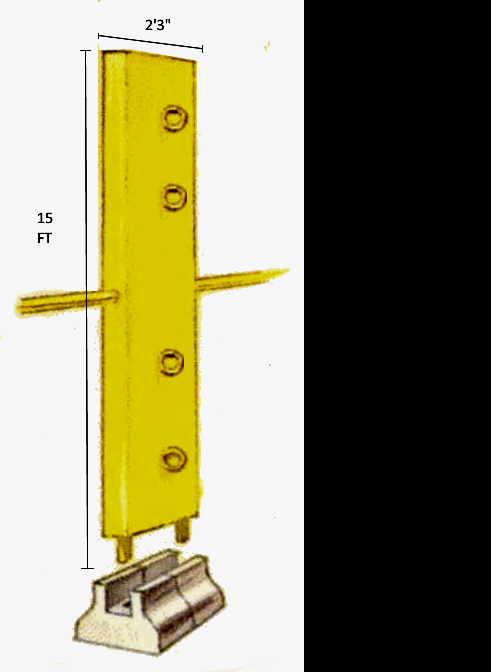 西
高10肘
南
1.5X20=30肘
北
东
竖立帐幕
26:30 要照着在山上指示你的样式立起帐幕。
26:31 你要用蓝色，紫色，朱红色线，和捻的细麻织幔子，以巧匠的手工绣上基路伯。
26:32 要把幔子挂在四根包金的皂荚木柱子上，柱子上当有金钩，柱子安在四个带卯的银座上。
26:33 要使幔子垂在钩子下，把法柜抬进幔子内，这幔子要将圣所和至圣所隔开。
26:34 又要把施恩座安在至圣所内的法柜上，
26:35 把桌子安在幔子外帐幕的北面，把灯台安在帐幕的南面，彼此相对。
26:36 你要拿蓝色，紫色，朱红色线，和捻的细麻，用绣花的手工织帐幕的门帘。
26:37 要用皂荚木为帘子作五根柱子，用金子包裹。柱子上当有金钩，又要为柱子用铜铸造五个带卯的座。
[Speaker Notes: Heb 10:19 弟兄们，我们既因耶稣的血，得以坦然进入至圣所，
Heb 10:20 是借着他给我们开了一条又新又活的路从幔子经过，这幔子就是他的身体。
Heb 10:21 又有一位大祭司治理神的家。
Heb 10:22 并我们心中天良的亏欠已经洒去，身体用清水洗净了，就当存着诚心，和充足的信心，来到神面前。

Mak 15:37 耶稣大声喊叫，气就断了。
Mak 15:38 殿里的幔子，从上到下裂为两半。

圣所的幔子没有基路伯。第一次铜出现了。Gen 3:24 于是把他赶出去了。又在伊甸园的东边安设基路伯和四面转动发火焰的剑，要把守生命树的道路。]
竖立帐幕
24章-27章概論
立約（24章）
至聖所和聖所的器具（25章）
至聖所和聖所的帳幕（26章）
祭壇和外院（27章）
铜祭坛
27:1 你要用皂荚木作坛。这坛要四方的，长五肘，宽五肘，高三肘。
27:2 要在坛的四拐角上作四个角，与坛接连一块，用铜把坛包裹。
27:3 要作盆，收去坛上的灰，又作铲子，盘子，肉锸子，火鼎，坛上一切的器具都用铜作。
27:4 要为坛作一个铜网，在网的四角上作四个铜环，
27:5 把网安在坛四面的围腰板以下，使网从下达到坛的半腰。
27:6 又要用皂荚木为坛作杠，用铜包裹。
27:7 这杠要穿在坛两旁的环子内，用以抬坛。
27:8 要用板作坛，坛是空的，都照着在山上指示你的样式作。
[Speaker Notes: 5肘=229厘米
3肘=137厘米]
铜祭坛
[Speaker Notes: 网子]
铜祭坛
[Speaker Notes: 网子]
帐幕的院子
27:9 你要作帐幕的院子。院子的南面要用捻的细麻作帷子，长一百肘。
27:10 帷子的柱子要二十根，带卯的铜座二十个。柱子上的钩子和杆子都要用银子作。
27:11 北面也当有帷子，长一百肘，帷子的柱子二十根，带卯的铜座二十个。柱子上的钩子和杆子都要用银子作。
27:12 院子的西面当有帷子，宽五十肘，帷子的柱子十根，带卯的座十个。
27:13 院子的东面要宽五十肘。
27:14 门这边的帷子要十五肘，帷子的柱子三根，带卯的座三个。
27:15 门那边的帷子也要十五肘，帷子的柱子三根，带卯的座三个。
27:16 院子的门当有帘子，长二十肘，要拿蓝色，紫色，朱红色线，和捻的细麻，用绣花的手工织成，柱子四根，带卯的座四个。
[Speaker Notes: 100肘=46米
50肘=23米
院子的們寬=9米]
帐幕的院子
[Speaker Notes: 杨百翰大学（Brigham Young University）按1:1的比例复制的帐幕、铜祭坛和帐幕的院子。]
帐幕的院子
27:17 院子四围一切的柱子都要用银杆连络，柱子上的钩子要用银作，带卯的座要用铜作。
27:18 院子要长一百肘，宽五十肘，高五肘，帷子要用捻的细麻作，带卯的座要用铜作。
27:19 帐幕各样用处的器具，并帐幕一切的橛子，和院子里一切的橛子，都要用铜作。
27:20 你要吩咐以色列人，把那为点灯捣成的清橄榄油拿来给你，使灯常常点着。
27:21 在会幕中法柜前的幔外，亚伦和他的儿子，从晚上到早晨，要在耶和华面前经理这灯。这要作以色列人世世代代永远的定例。
会幕影像